Choking
(airway blocked)
Recurrent chest infections;
suspected aspiration
Mouth holding/ spitting out/ stopped eating
Recurrent
coughing on food/ fluids
Resident reports swallowing  difficulties
Reduced oral intake and/or weight loss
Complete Managing Dysphagia Checklist
Complete Nursing / Care Home Risk Assessment
Follow
Feeding Safely Routines and
Advice for Challenging Behaviour
Follow
Feeding Safely Routines
Risk identified?
YES
Complete Managing Dysphagia Checklist
Has the problem resolved ?
NO
NO
YES
Refer to SLT
No need to refer to SLT
If indicated refer to SLT
No need to refer to SLT:
monitor
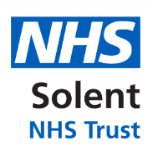 Referral Flow Chart
Information created / adapted by Solent NHS Trust Adult Speech & Language Therapy (East) 0300 123 3932